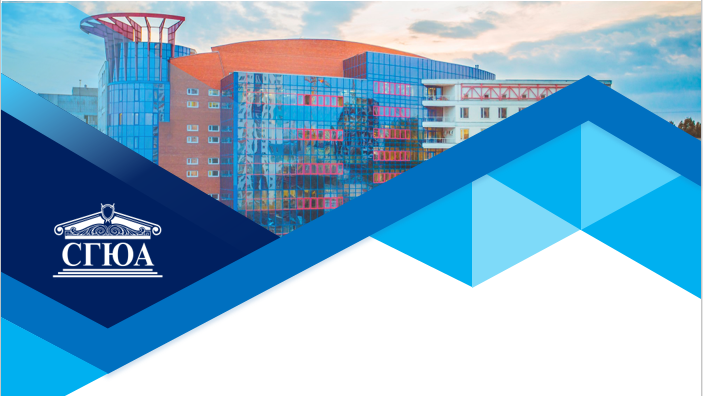 ПРЕЗЕНТАЦИЯ 
ЭЛЕКТИВНОЙ ДИСЦИПЛИНЫ

«Квалификация и предупреждение транспортных преступлений»
Кафедра уголовного и уголовно-исполнительного права
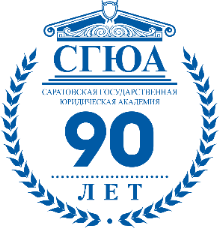 Цель освоения дисциплины
формирование у обучающихся представления о преступлениях против безопасности движения и эксплуатации транспорта, их квалификации, разграничении со смежными составами преступлений, а также об уголовной политике по данному вопросу.
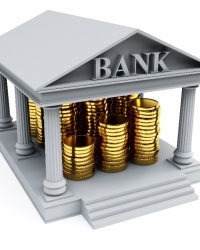 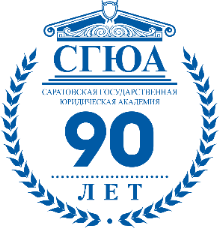 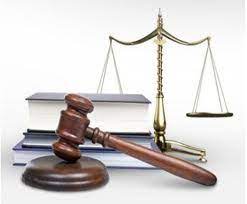 Задачи дисциплины
изучение истории развития норм российского уголовного законодательства, регламентирующих ответственность за транспортные преступления;
анализ закономерностей и оснований криминализации транспортных преступлений;
владение навыками по уголовно-правовому анализу норм об ответственности за транспортные преступления, выявления дефектов технико-юридического конструирования соответствующих норм главы 27 УК РФ в целях их совершенствования;
усвоение особенностей состояния, структуры и динамики транспортных преступлений;
формирование представления по выработке и реализации эффективных мер предупреждения транспортных преступлений;
умение применять полученные знания на практике.
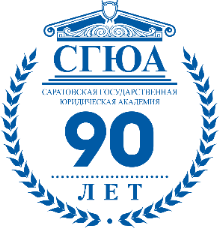 Для кого предназначена дисциплина?
обучающиеся направления подготовки 40.04.01 Юриспруденция:
профиль подготовки «Уголовное законодательство России и его реализация»;
квалификация «Магистр».
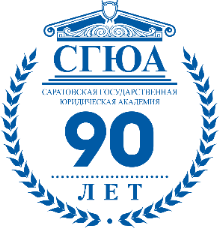 Что изучается в ходе освоения дисциплины?
Актуальные проблемы применения уголовного закона
Актуальные проблемы уголовного права
Сравнительное уголовное право
Актуальные проблемы транспортной безопасности
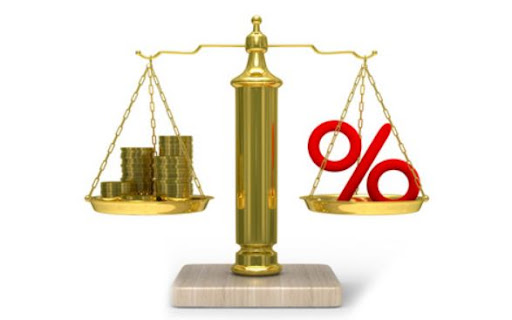 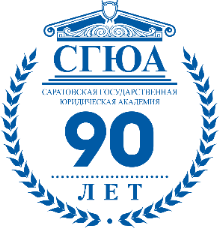 Тематический план дисциплины
Тема 1. Квалификация преступлений, непосредственно связанных с нарушением правил безопасности движения и эксплуатации транспорта
Тема 2. Квалификация преступлений, не связанных с нарушением правил безопасности движения и эксплуатации транспорта, но влияющих на них
Тема 3. Проблемы привлечения к уголовной ответственности за транспортные преступления и основные направления совершенствования практики применения уголовно-правовых норм и профилактической деятельности в сфере обеспечения безопасности дорожного движения
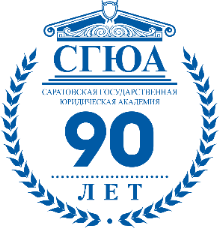 Как будут проходить занятия?
Лекция-дискуссия
Теоретические опрос
Разбор конкретных ситуаций
Деловые игры
Выполнение докладов и рефератов
Практикоориентированные задачи
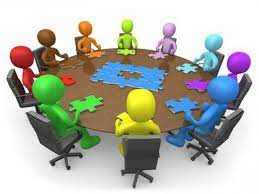 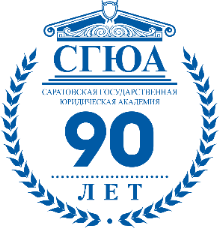 Значение дисциплины для дальнейшего обучения
Основные положения дисциплины могут быть использованы в дальнейшем при изучении следующих дисциплин:
 Сравнительное уголовное право;
Уголовно-правовая охрана личности.
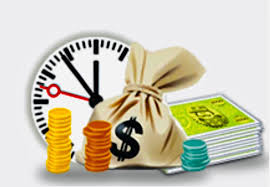 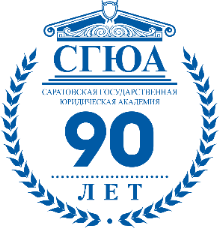 Значение дисциплины для практической работы юриста
Возможность применять полученные знания по охране общественных отношений в сфере безопасности движения и эксплуатации транспорта на практике; 
Умение применять уголовно-правовые нормы в сфере безопасности движения и эксплуатации транспорта в спорных ситуациях; 
Получение навыков по квалификации преступлений в сфере безопасности движения и эксплуатации транспорта.
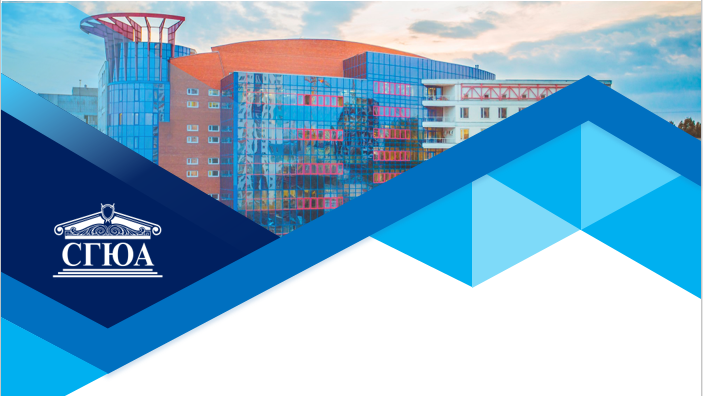 СПАСИБО ЗА ВНИМАНИЕ!